Наземная среда обитания
Шаманина Наталья Сергеевна
учитель химии, экологии и географии  
БОУ г. Омска «Средняя общеобразовательная школа № 127»
[Speaker Notes: Шаманина Наталья Сергеевна, учитель химии, экологии и географии БОУ г. Омска «СОШ № 127»]
Цели урока:
Рассмотреть особенности наземно-воздушной среды обитания.
Рассмотреть различные природные зоны
Научиться характеризовать животный мир различных природных зон.
Животный мир арктических пустынь
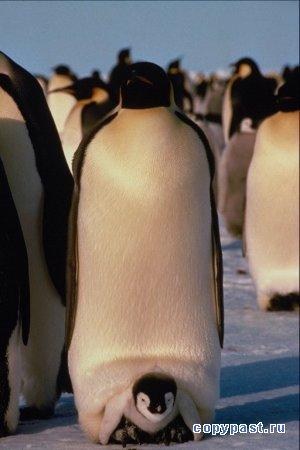 Животный мир тундры
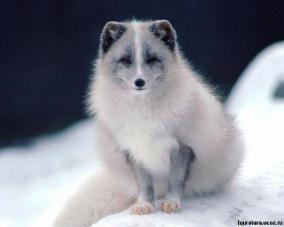 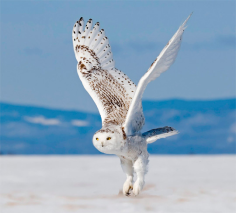 Животный мир тайги
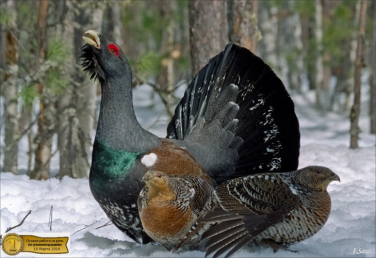 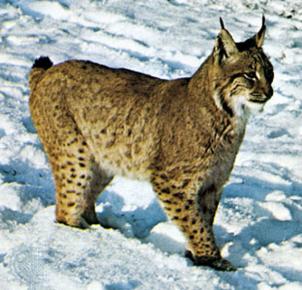 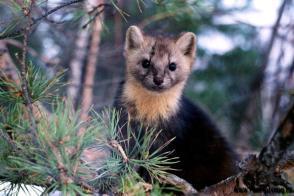 Животный мир смешанных и широколиственных лесов
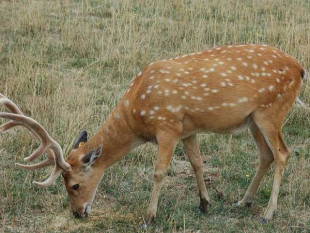 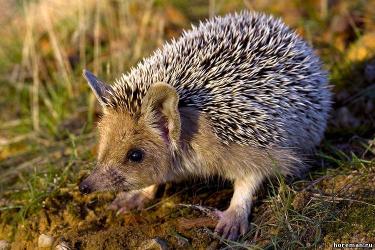 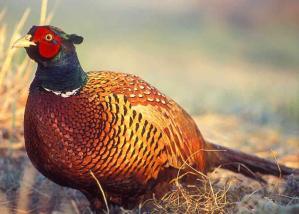 Животный мир степей
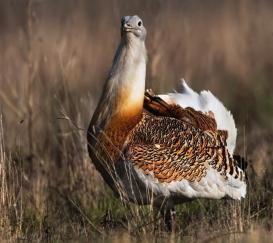 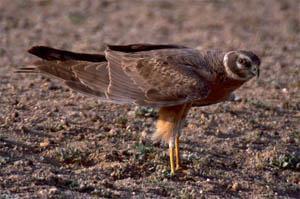 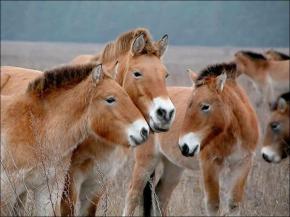 Животный мир влажных экваториальных лесов
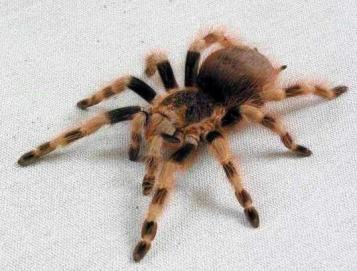 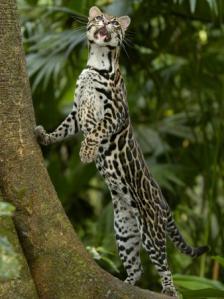 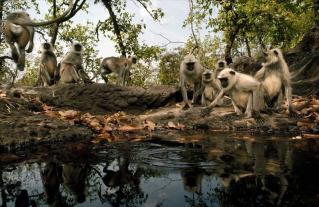 Животный мир саванн
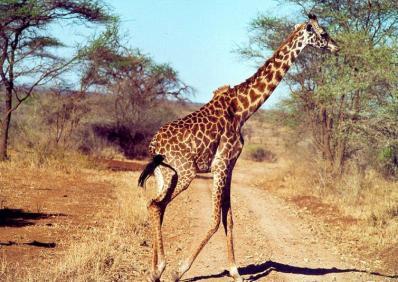 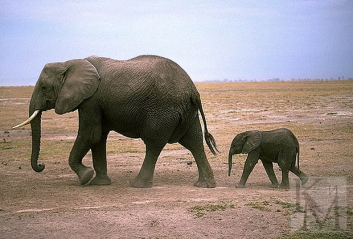 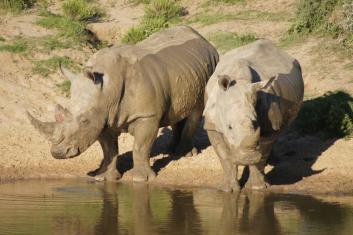 Животный мир прерий
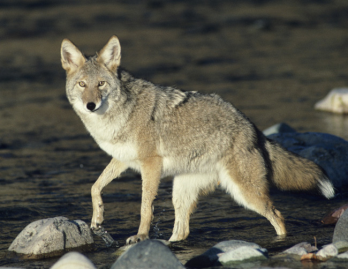 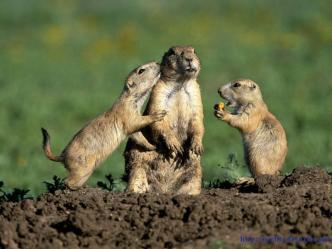 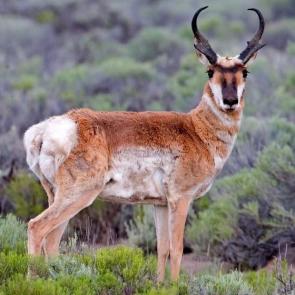 Животный мир пустынь
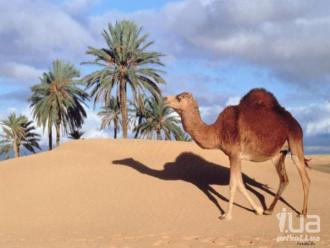 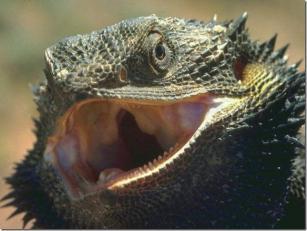 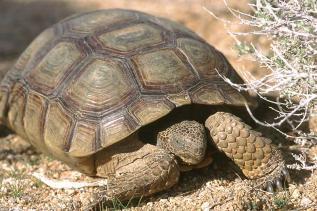 Животный мир гор
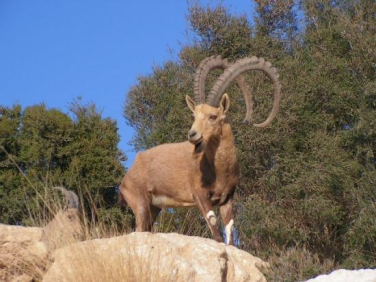 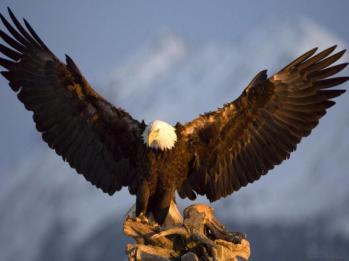 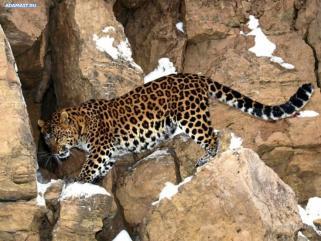 [Speaker Notes: Шаманина Наталья Сергеевна]
Домашнее задание
§15-20, работа в группах по одной из природных зон